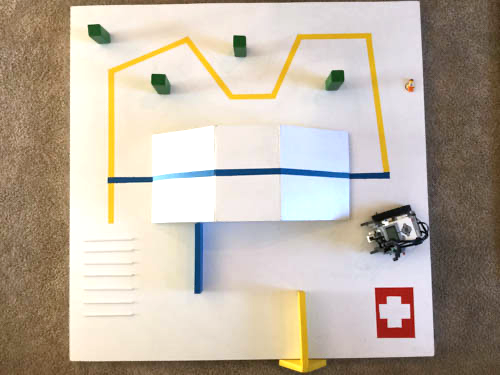 Checkpoint A
Checkpoint C
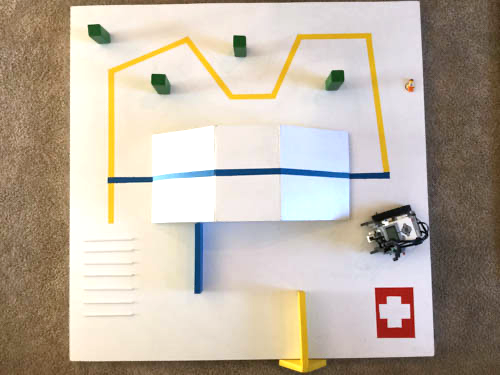 Slalom Pole
Checkpoint B
Ski Slope
Ski Slope
Ski Slope
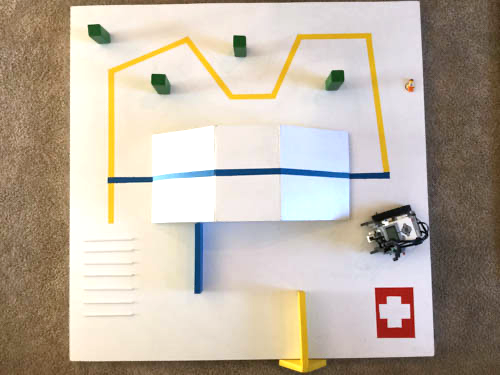 Start & End
Red Cross Area
Snow Fences
Snow Fences
Mogul Strips